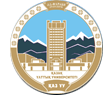 Al-Farabi Kazakh National University
Higher School of Medicine
ACID–BASE BALANCE
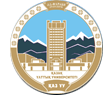 Al-Farabi Kazakh National University
Higher School of Medicine
LEARNING OUTCOMES
As a result of the lesson you will be able to:

Define buffer and write chemical equations for the bicarbonate, phosphate, and protein buffer systems; 
Discuss the relationship between pulmonary ventilation, pH of the extracellular fluids, and the bicarbonate buffer system; 
Explain how the kidneys secrete hydrogen ions and how these ions are buffered in the tubular fluid; 
Identify some types and causes of acidosis and alkalosis, and describe the effects of these pH imbalances; 
explain how the respiratory and urinary systems correct acidosis and alkalosis, and compare their effectiveness and limitations.
Acid-Base Balance
one of the most important aspects of homeostasis
metabolism depends on enzymes, and enzymes are sensitive to pH
slight deviation from the normal pH can shut down entire metabolic pathways
slight deviation from normal pH can alter the structure and function of macromolecules

7.35 to 7.45 is the normal pH range of blood and tissue fluid

challenges to acid-base balance:
metabolism constantly produces acid
lactic acids from anaerobic fermentation
phosphoric acid from nucleic acid catabolism
fatty acids and ketones from fat catabolism
carbonic acid from carbon dioxide
3
Acids and Bases
pH of a solution is determined solely by its hydrogen ions (H+)

acids – any chemical that releases H+ in solution     
strong acids like hydrochloric acid (HCl) ionize freely
gives up most of its H+
markedly lower pH of a solution
weak acids like carbonic acid (H2CO3) ionize only slightly
keeps most H+ chemically bound
does not affect pH

bases – any chemical that accepts H+
strong bases, like the hydroxide ion (OH-), has a strong tendency to bind H+, markedly raising pH
weak bases, such as the bicarbonate ion (HCO3-) bind less available H+  and has less effect on pH
4
Buffers
buffer – any mechanism that resists changes in pH 
convert strong acids or bases to weak ones

physiological buffer - system that controls output of acids, bases or CO2
urinary system buffers greatest quantity of acid or base
takes several hours to days to exert its effect
respiratory system buffers within minutes
cannot alter pH as much as the urinary system

chemical buffer – a substance that binds H+ and removes it from solution as its concentration begins to rise, or releases H+ into solution as its concentration falls
restore normal pH in fractions of a second
function as mixtures called buffer systems composed of weak acids and weak bases
three major chemical buffers : bicarbonate, phosphate, and protein systems 
amount of acid or base neutralized depends on the concentration of the buffers and the pH of the working environment
5
Bicarbonate Buffer System
bicarbonate buffer system – a solution of carbonic acid    and bicarbonate ions.

carbonic acid and bicarbonate ions
CO2 + H2O ↔ H2CO3 ↔ HCO3- + H+

reversible reaction important in ECF
CO2 + H2O → H2CO3 → HCO3- + H+ 
lowers pH by releasing H+ 
CO2 + H2O ← H2CO3 ← HCO3- + H+
raises pH by binding H+ 

functions best in the lungs and kidneys to constantly      remove CO2
to lower pH, kidneys excrete HCO3-
to raise pH, kidneys excrete H+ and lungs excrete CO2
6
Phosphate Buffer System
phosphate buffer system - a solution of HPO42-     and H2PO4- 

H2PO4- ↔ HPO42- + H+
as in the bicarbonate system, reactions that proceed to the right liberating H+ and decreasing pH, and those to the left increase pH

more important buffering the ICF and renal tubules
where phosphates are more concentrated and function closer to their optimum pH of 6.8
constant production of metabolic acids creates pH values from 4.5 to 7.4 in the ICF, avg. 7.0
7
Protein Buffer System
proteins are more concentrated than bicarbonate or phosphate systems, especially in the ICF

protein buffer system accounts for about three-quarters of all chemical buffering in the body fluids

protein buffering ability is due to certain side groups of their amino acid residues

carboxyl (-COOH) side groups which releases H+  when pH begins to rise
others have amino (-NH2) side groups that bind H+  when pH gets too low
8
Respiratory Control of pH
basis for the strong buffering capacity of the respiratory system
the addition of CO2 to the body fluids raises the H+ concentration and lowers pH
the removal of CO2 has the opposite effects

neutralizes 2 to 3 times as much acid as chemical buffers

CO2 is constantly produced by aerobic metabolism
normally eliminated by the lungs at an equivalent rate
CO2 + H2O → H2CO3 → HCO3- + H+ 
lowers pH by releasing H+ 
CO2  (expired) + H2O ← H2CO3 ← HCO3- + H+
raises pH by binding H+ 

increased CO2 and decreased pH stimulate pulmonary ventilation, while an increased pH inhibits pulmonary ventilation
9
Renal Control of pH
the kidneys can neutralize more acid or base than either the respiratory system or chemical buffers

renal tubules secrete H+ into the tubular fluid
most binds to bicarbonate, ammonia, and phosphate buffers
bound and free H+ are excreted in the urine actually expelling H+ from the body
other buffer systems only reduce its concentration by binding it to other chemicals
10
H+ Secretion and Excretion in Kidney
Copyright © The McGraw-Hill Companies, Inc. Permission required for reproduction or display.
Blood of
peritubular capillary
Renal tubule cells
(proximal convoluted tubule)
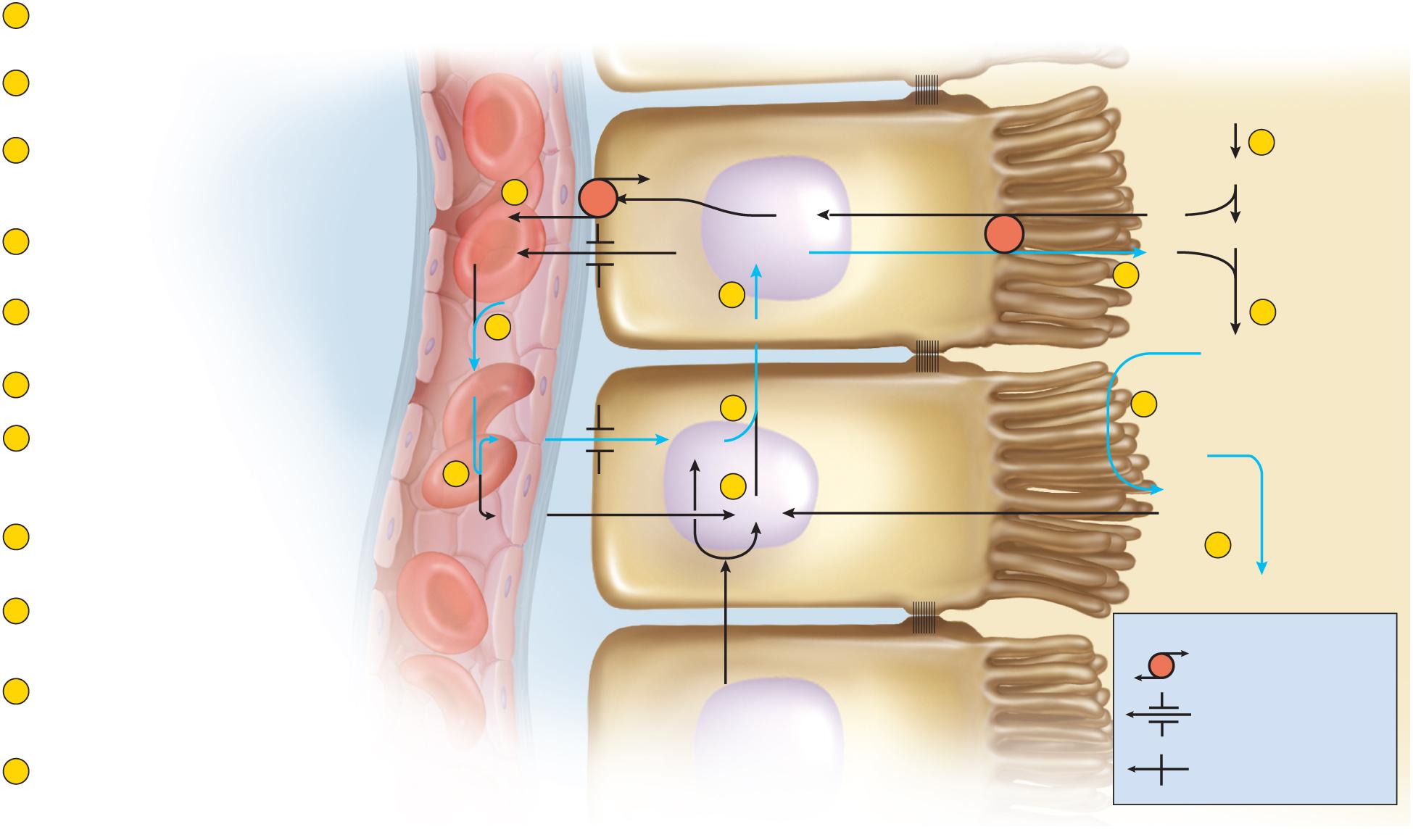 1
H+ in blood reacts with HCO3– to
form H2CO3.
Tubular fluid
2
Glomerular
filtrate
H2CO3 decomposes into H2O and
CO2, which enter the tubule cell.
7
3
Tubule cells acquire CO2 from
blood, tubular fluid, and their own
aerobic respiration.
NaHCO3
K+
8
Na+
Na+
Na+
–
HCO3
4
Carbonic anhydrase (CAH) combines
H2O and CO2 to re-form H2CO3.
–
–
+
H+
H+
HCO3
HCO3
6
5
H+
5
9
H2CO3 ionizes to form HCO3– (which
returns to the blood) and H+.
1
H2CO3
H2CO3
6
Na+–H+ antiport exchanges H+ for Na+.
CAH
10
CAH
4
H2O
7
H2O
NaHCO3 from glomerular filtrate
decomposes into Na+ and HCO3–.
Na+ is pumped into tubule cell.
H2O
2
+
3
CO2
CO2
CO2
8
Na+ is removed by Na+–K+
pump at the base of the cell.
11
Urine
9
HCO3– reacts with H+ from tubule
cell to form H2CO3.
Key
Antiport
Aerobic respiration
10
CAH on brush border decomposes
H2CO3  to H2O and CO2 again.
Diffusion through a
membrane channel
Diffusion through the
membrane lipid
CO2 enters the tubular cell and H2O passes in the
urine (carrying the H+ that was originally in the blood).
11
Figure 24.10
11
Limiting pH
tubular secretion of H+ (step 6) 
continues only with a steep concentration gradient of H+ between tubule cells and tubular fluid
if H+ concentration increased in tubular fluid, lowering pH to 4.5, secretion of H+ stops – limiting pH
this is prevented by buffers in tubular fluid 
bicarbonate system – all bicarbonate ions in tubular fluid are consumed neutralizing H+
so there is no HCO3- in the urine
the more acid the kidneys secrete, less sodium is in the urine
phosphate system - dibasic sodium phosphate is contained in glomerular filtrate
reacts with some of the H+  replacing a Na+ in the buffer which passes into the urine
Na2HPO4 + H+ → NaH2PO4 + Na+
ammonia  (NH3) -  from amino acid catabolism acts as a base to neutralize acid
NH3 + H+ and Cl- → NH4Cl (ammonium chloride – a weak acid)
12
Buffering Mechanisms in Urine
Copyright © The McGraw-Hill Companies, Inc. Permission required for reproduction or display.
Blood of
peritubular
capillary
Renal tubule cells
(proximal convoluted tubule)
Tubular fluid
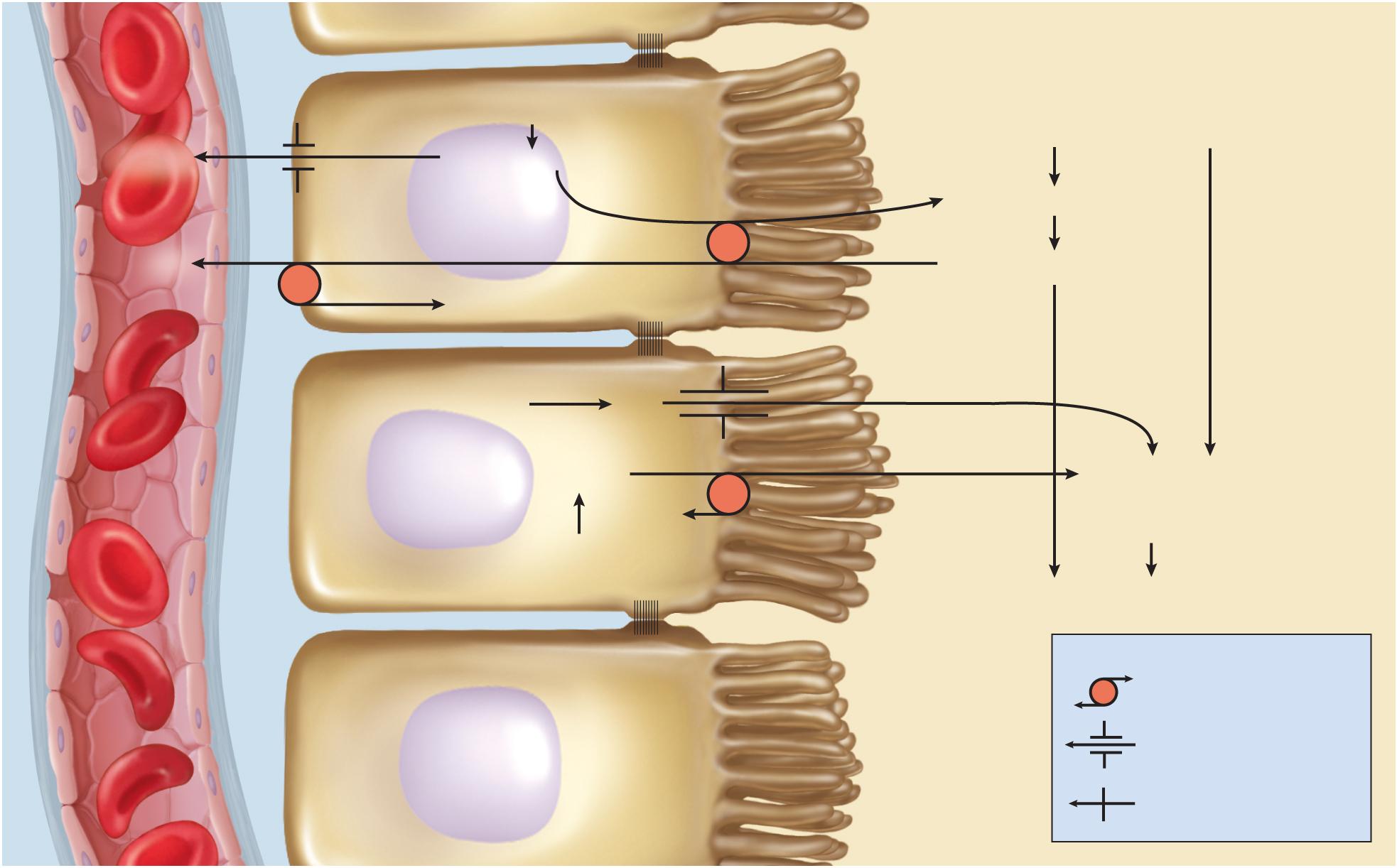 H2CO3
Glomerular filtrate
–
–
H+
+
HCO3
HCO3
H+ + Na2HPO4
Na+
Na+ +NaH2PO4
K+
Amino acid
catabolism
NH3
–
H+ + NH3 +Cl–
H+
HCO3
+
Na+
NH4Cl
H2CO3
Urine
Key
Antiport
Diffusion through a
membrane channel
Diffusion through the
membrane lipid
13
Figure 24.11
Acid-Base Balance
Copyright © The McGraw-Hill Companies, Inc. Permission required for reproduction or display.
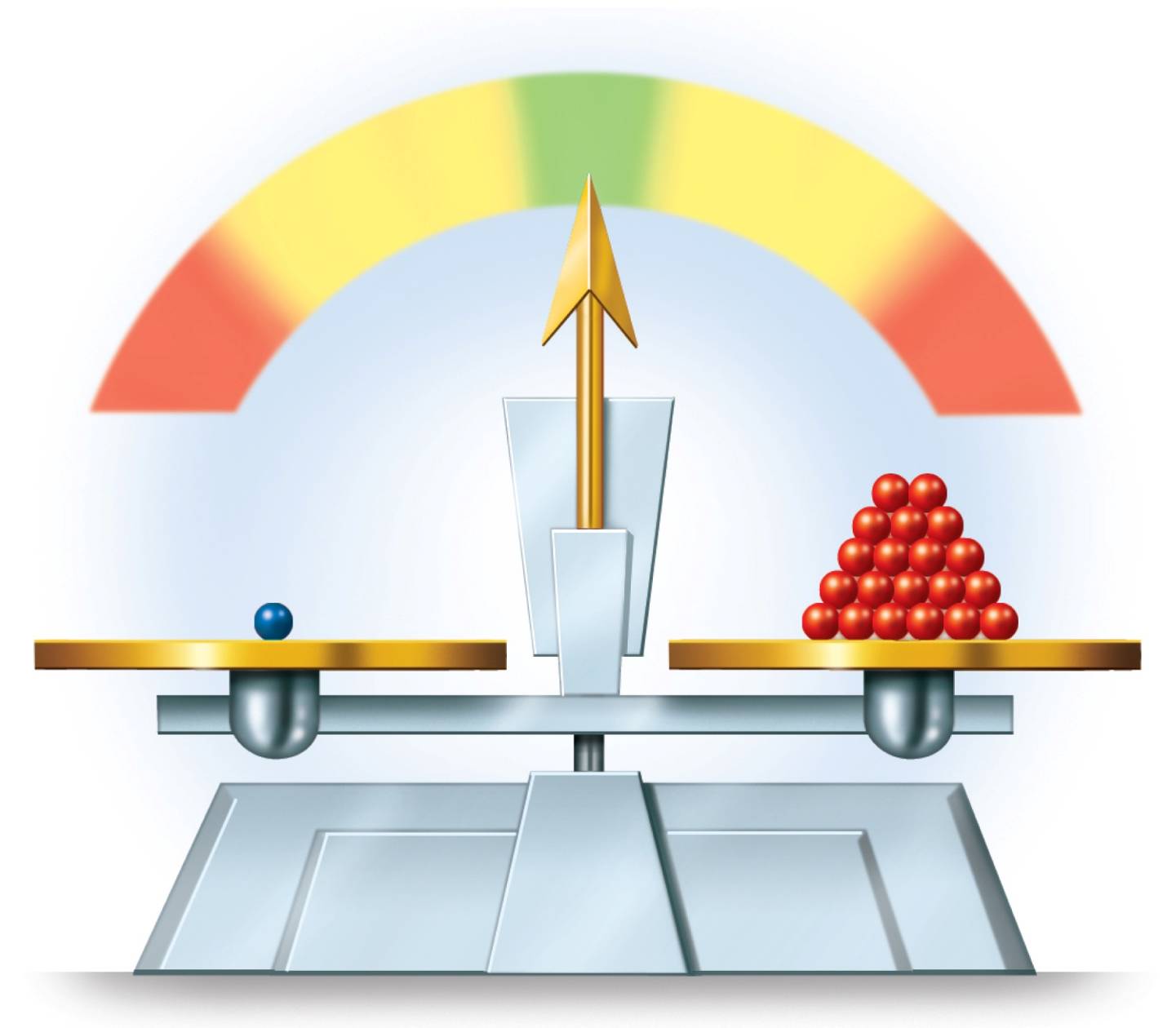 pH
Figure 24.12
Normal
Alkalosis
7.35
7.45
Acidosis
8.0
6.8
Death
Death
H2CO3
HCO3–
14
Disorders of Acid-Base Balance
acid – base balance – depends on bicarbonate buffer system
acidosis – pH below 7.35
H+ diffuses into cells and drives out K+, elevating K+ concentration in ECF
H+ buffered by protein in ICF, causes membrane hyperpolarization, nerve and muscle cells are hard to stimulate; CNS depression may lead to confusion, disorientation, coma, and possibly death
Copyright © The McGraw-Hill Companies, Inc. Permission required for reproduction or display.
Protein
H+
K+
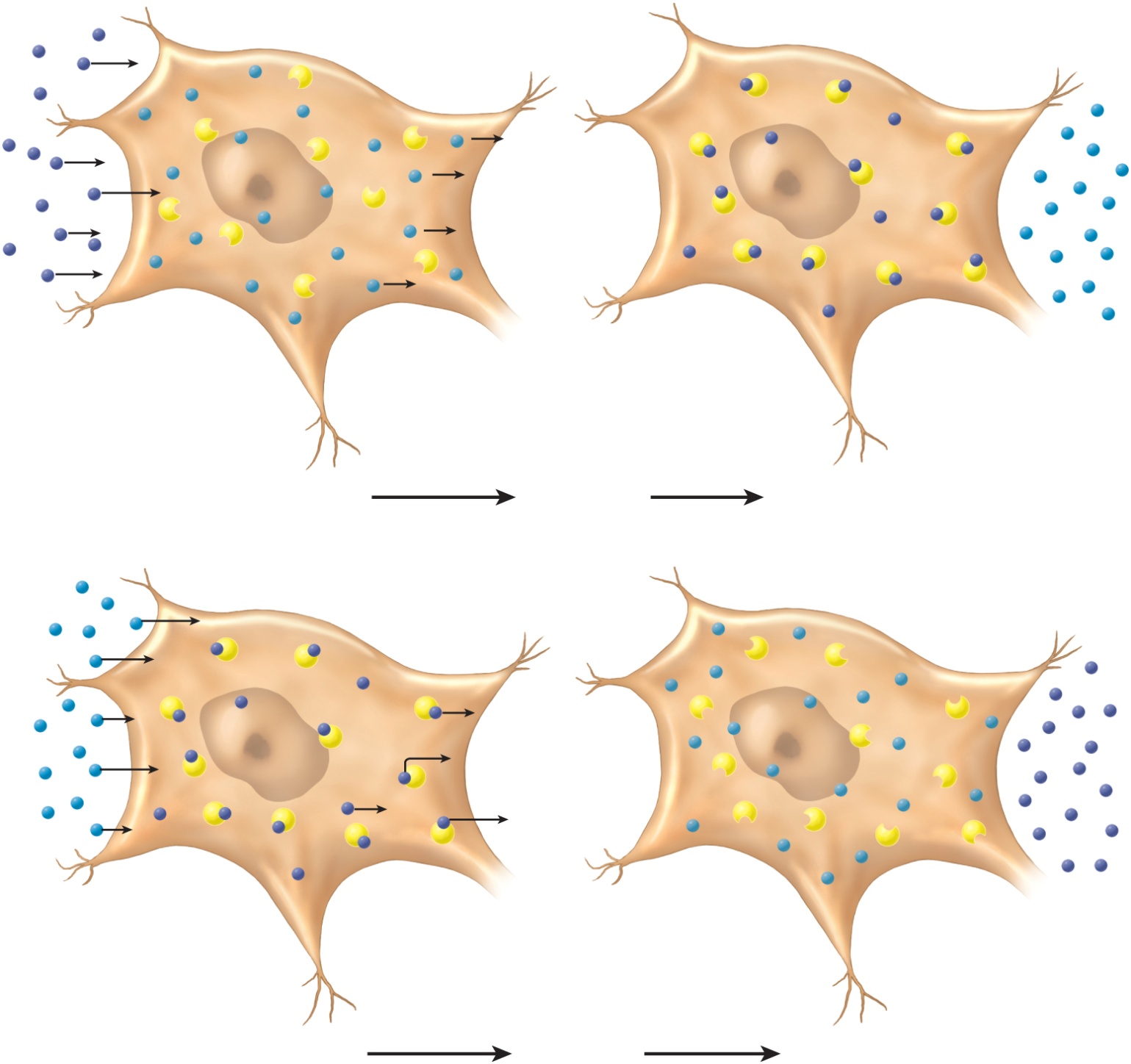 (a) Acidosis
Hyperkalemia
leading to
Protein
K+
H+
Figure 24.13
15
(b) Alkalosis
leading to
Hypokalemia
Disorders of Acid-Base Balance
alkalosis – pH above 7.45
H+ diffuses out of cells and K+ diffuses in, membranes depolarized, nerves overstimulated, muscles causing spasms, tetany, convulsions, respiratory paralysis 

a person cannot live for more than a few hours if the blood pH is below 7.0 or above 7.7
Copyright © The McGraw-Hill Companies, Inc. Permission required for reproduction or display.
Protein
H+
K+
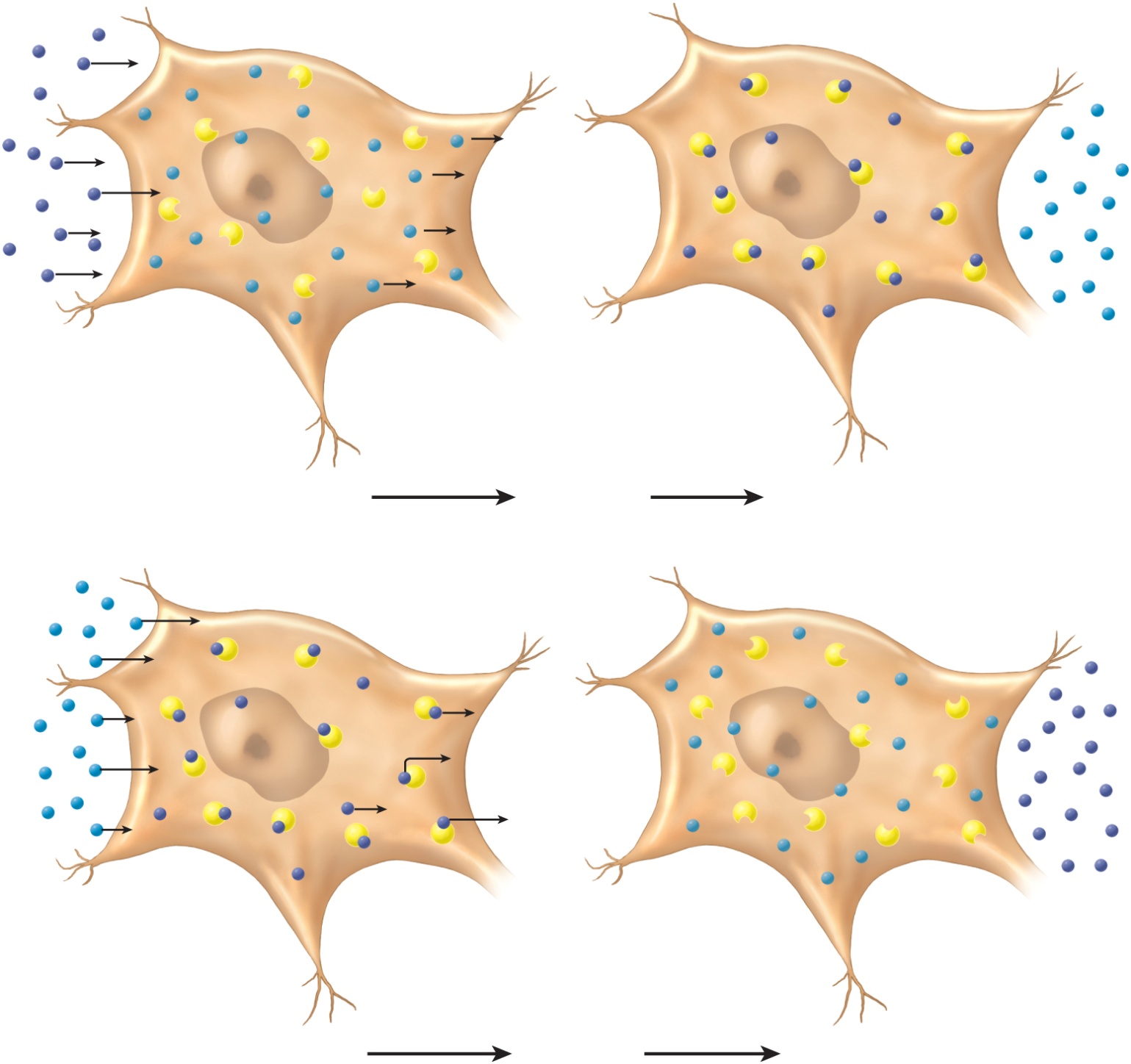 (a) Acidosis
Hyperkalemia
leading to
Protein
K+
H+
Figure 24.13
16
(b) Alkalosis
leading to
Hypokalemia
Disorders of Acid-Base Balances
acid-base imbalances fall into two categories:
respiratory and metabolic

respiratory acidosis
occurs when rate of alveolar ventilation fails to keep pace with the body’s rate of CO2 production
carbon dioxide accumulates in the ECF and lowers its pH
occurs in emphysema where there is a severe reduction of functional alveoli

respiratory alkalosis 
results from hyperventilation
CO2 eliminated faster than it is produced
17
Disorders of Acid-Base Balances
metabolic acidosis
increased production of organic acids such as lactic acid in anaerobic fermentation, and ketone bodies seen in alcoholism, and diabetes mellitus
ingestion of acidic drugs (aspirin)
loss of base due to chronic diarrhea, laxative overuse

metabolic alkalosis
rare, but can result from:
overuse of bicarbonates (antacids and IV bicarbonate solutions)
loss of stomach acid (chronic vomiting)
18
Compensation for Acid-Base Imbalances
compensated acidosis or alkalosis
either the kidneys compensate for pH imbalances of respiratory origin, or
the respiratory system compensates for pH imbalances of metabolic origin

uncompensated acidosis or alkalosis
a pH imbalance that the body cannot correct without clinical intervention
19
Compensation for Acid-Base Imbalances
respiratory compensation – changes in pulmonary ventilation to correct changes in pH of body fluids by expelling or retaining CO2
hypercapnia (excess CO2) - stimulates pulmonary ventilation eliminating CO2 and allowing pH to rise
hypocapnia (deficiency of CO2) reduces ventilation and allows CO2  accumulate lowering pH        

renal compensation – an adjustment of pH by changing the rate of H+ secretion by the renal tubules
slow, but better at restoring a fully normal pH
in acidosis, urine pH may fall as low as 4.5 due to excess H+
renal tubules increase rate of H+ secretion elevating pH
in alkalosis as high as 8.2 because of excess HCO3-
renal tubules decrease rate of H+ secretion, and allows neutralization of bicarbonate, lowering pH
kidneys cannot act quickly enough to compensate for short-term pH imbalances
effective at compensating for pH imbalances that lasts for a few days or longer
20
Fluid Replacement Therapy
one of the most significant problems in the treatment of seriously ill patients is the restoration and maintenance of proper fluid volume, composition, and distribution among fluid compartments

fluids may be administered to:
replenish total body water
restore blood volume and pressure
shift water from one fluid compartment to another
restore and maintain electrolyte and acid-base balance

drinking water is the simplest method
does not replace electrolytes
broths, juices, and sports drinks replace water, carbohydrates, and electrolytes
21
Fluid Replacement Therapy
patients who cannot take fluids by mouth
enema – fluid absorbed through the colon
parenteral routes – fluid administration other than digestive tract
intravenous (I.V.) route is the most common
subcutaneous (sub-Q) route
intramuscular (I.M.) route
other parenteral routes

excessive blood loss
normal saline (isotonic, 0.9% NaCl)
raises blood volume while maintaining normal osmolarity
takes 3 to 5 times the normal saline to rebuild normal blood volume because much of the saline escapes blood and enters interstitial fluid compartment
can induce hypernatremia or hyperchloremia

correct pH imbalances
acidosis treated with Ringer’s lactate
alkalosis treated with potassium chloride
22
Fluid Replacement Therapy
plasma volume expanders – hypertonic solutions or colloids that are retained in the bloodstream and draw interstitial water into it by osmosis
used to combat hypotonic hydration by drawing water out of swollen cells
can draw several liters of water out of the intracellular compartment within a few minutes

patients who cannot eat
isotonic 5% dextrose (glucose) solution
has protein sparing effect – fasting patients lose as much as 70 to 85 grams of protein per day
I.V. glucose reduces this by half

patients with renal insufficiency
given slowly through I.V. drip
23
Why Homeostasis IsImportant to Everyday Activities
Part I – Where Is Blake?
“Where is Blake?” Ashton asked, apparently expecting Blake, his room- mate, to be following Sam into their apartment.
“I thought he was with you,” replied Sam, confused by Ashton’s ques- tion. “Blake told me you and he had a heart-to-heart talk at the party about his drinking. He told me he decided to leave with you to come back to the apartment.”
“We did talk and agreed to call it a night, but he didn’t leave with me,” said Ashton. “He just doesn’t get it. It’s so stupid to be chugging beers and drinking RockStar; he just ends up being ‘wide awake drunk’!”
Several hours passed before Blake tumbled through the apartment door and collapsed on the kitchen floor. At first, the roommates thought it was just a typical Blake prank. But Blake seemed to be having a panic attack. He was visibly anxious and his breathing was out of control.
“Blake, dude, calm down!” howled Ashton, but Blake didn’t even seem to notice him. “What are we going to do?” yelled Sam, upset and concerned for his friend.
“Call 911 and help me get him up on the couch!” yelled Ashton, after taking Blake’s pulse and finding it really weak.
By the time the first responders had made their way up to the apartment, Blake had regained consciousness but was still clearly in distress.
Questions
What observations can you make about this scenario without providing judgment or conclusions?

 
What information would you ask if you were one of the first responders?
Part II – Is Blake Going to Be Okay?
Blake was confused and short of breath, and he was complaining that his ankles were killing him. As the first responders took Blake’s vitals, Blake told them he felt dizzy and had a tingling sensation in his hands and arms. He also said that his chest was “heavy.” Susan, the EMT on duty that night, had unfortunately seen this situation increasingly often over the last several years. She finished taking Blake’s vitals and interviewing him. 
“So is Blake going to be okay?” asked Ashton, still trying to get a hold of his emotions. Susan and her partner had succeeded in calming Blake down and had his breathing under control. “He’s clearly drunk,” she said. “But has he also been taking some type of stimulant?” 
After a short pause, Ashton explained how Blake liked to go hard at parties by drinking energy drinks and alcohol. “I’m so confused. Blake is just drunk, right?” Sam interjected. 
Susan explained, “Blake is suffering from the effects of respiratory alkalosis brought on by his panic attack and subsequent hyperventilation.”
She grabbed a piece of paper and began to explain what happens when someone hyperventilates. She drew the equation below to demonstrate what happens chemically in your body when you hyperventilate. She also explained that a normal respiratory rate is around 12 to 16 breaths per minute and added that Blake’s respiration rate was probably over 25 breaths per minute.

                                                                                                   
                                                                                                                                                        CO2 + H2O « H2CO3 « HCO3− + H+
Questions
Draw your prediction for what will happen to the binding affinity of hemoglobin for oxygen if you increased the pH or created a more alkaline situation. (Hint: you need two lines on the graph to show “normal” and an increase in pH.)
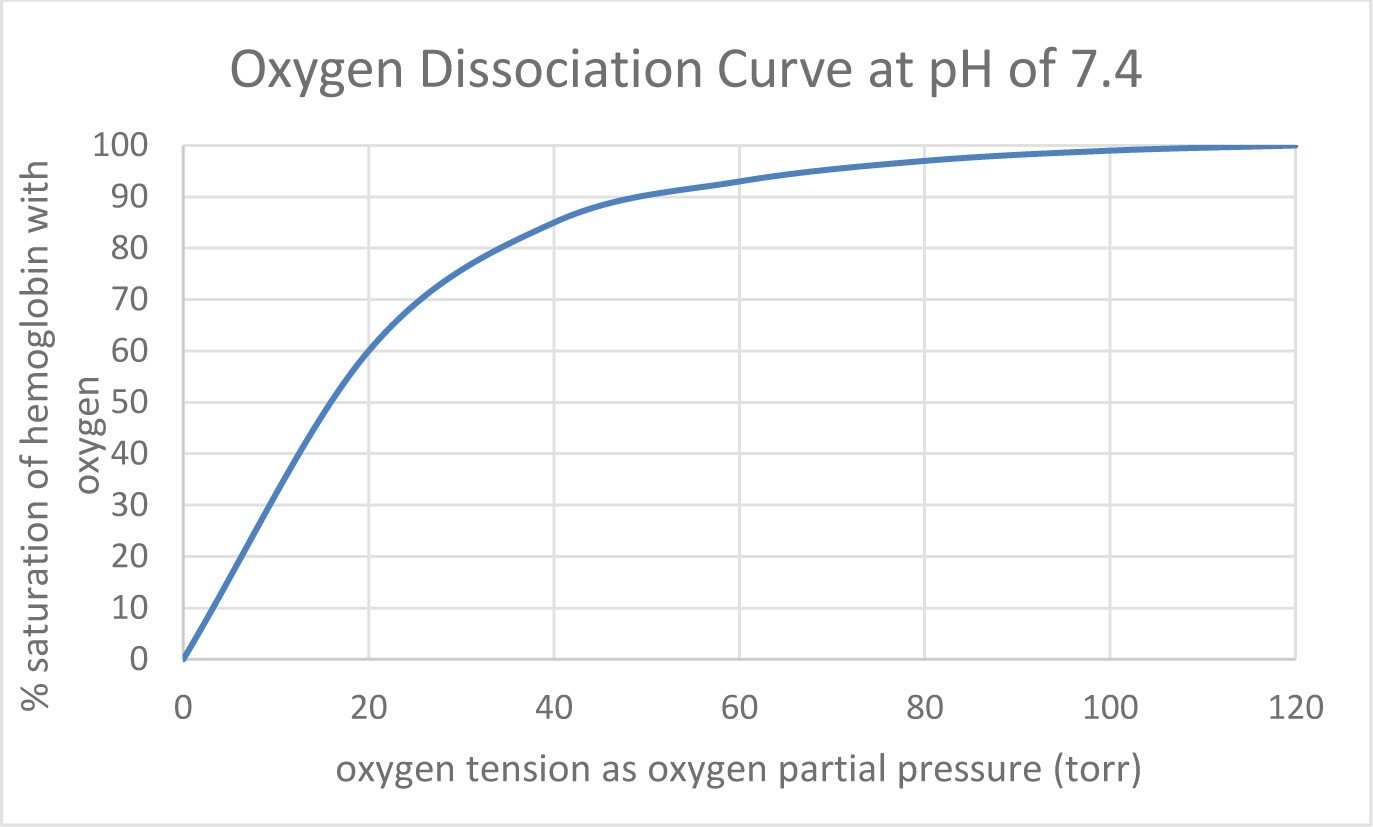 How does pH influence oxygen saturation of hemoglobin at the same partial pressure?

How does pH affect hemoglobin affinity for oxygen in the body tissue that is metabolically active? What is the significance of this hemoglobin affinity difference?

How would the respiration rate impact this curve given the changes in blood pH?
Part III – Mixing Alcohol with Energy Drinks
NATIONAL CENTER FOR CASE STUDY TEACHING IN SCIENCE
Susan told both Sam and Ashton that Blake was fortunate to be stable and not in worse shape. She showed Sam and Ashton the following abstract from one of her research papers that she was using for an assignment she was working on for her degree. Despite the fact that it was published before they were born, the take-home message did sink in. ftere were a lot of big words in the abstract, but they knew what a coma was and perhaps Blake had been lucky tonight.
Abstract
Over 10% of emergency room patients are diagnosed as having alcohol (6.0%) or drug intoxication. In the present study 196 alcohol intoxications treated in a hospital were studied retrospectively; 49.2% of the patients had abnormal acid-base values, alcoholics more often than non-alcoholics (p = 0.04). Mean blood ethanol concentration (BAC) was 310 mg/dl (SD 120); alcoholics had higher concentrations of alcohol. BAC was the higher the lower the serum pH was (p less than 0.002, r = -0.45). The deeper the coma the lower the serum pH (p less than 0.05) and the higher the BAC (p less than 0.0001). Respiratory acidosis (31.7%) was an important finding in those intoxicated. Metabolic acidosis (7.9%) could be explained by the presence metabolites of ethanol in the serum and by decreased extra-cellular fluid volume. Metabolic alkalosis related to vomiting and an extra-cellular fluid volume decrease was found in 7.9% of the patients. Respiratory alkalosis was a rare finding (1.6%). Hypokalemia (22.5%) and hypernatremia (15.3%) were the most important electrolyte changes. Chronic alcoholics had lower serum potassium than had non- alcoholics; 3.6% (n = 7) of the patients had to be intubated. Acid-base disturbances were frequent in adults with alcohol intoxication. Serum pH correlated well with the state of consciousness and the BAC.
Questions
Define the following terms:

respiratory acidosis
metabolic acidosis
coma 
Compare/contrast respiratory acidosis to the case study scenario.  
Suppose you were to drink an energy drink (with caffeine or another stimulant like guarana or gensing) while consuming alcohol. Would there be an impact on the amount of alcohol consumed? Please explain in terms of the acid-base balance in your body.